CHINTAN-THE DEBATING SOCIETY  2022-2023 REPORT

“It is better to debate a question without settling it than to settle  a question without debating it.” - Joseph Joubert

CHINTAN- The Debating Society of Bharati College builds upon  this philosophy and trains its members to put their heart and soul into  their arguments. All the members of Chintan are people who  carefully work together to polish their Debating skills and  Reasoning. There is a wonderful symphony of teamwork and  coordination that binds this society together. The last one year has  been exceptionally wonderful for CHINTAN and all its members.

Events in this academic year 2022-23
1. Webinar on “Women Empowerment And Women Related Laws”
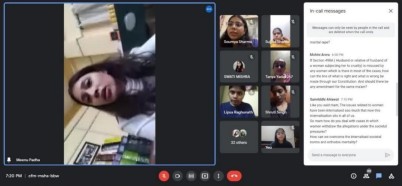 Chintan successfully organized a webinar on "Women Empowerment  And Women Related Laws" on 16th of September, 2022.
The keynote speaker was Adv. Meenu Padha who is practicing law in the J&K  and Ladakh High courts. She is also the President of National Child and  Women Development Council(J&K)
The event began with an opening speech. Then, Dr. Anavisha Banerjee,  the convener of Chintan, welcomed the speaker. Adv. Meenu Padha began  the conversation by mentioning the various laws available for the  Protection of Women. She mainly focused on the following acts:

Protection of women from domestic violence act 2005
Sexual Harassment at workplace (POSH) Act, 2013
Pre-Conception and Pre-Natal Diagnostic Techniques (PCPNDT) Act, 1994.
Prevention of Children from Sexual Oﬀences act (POCSO) Act, 2012.

The session was highly interactive and the students came up with various  doubts. The speaker gave the students admirable advice.
2. Open Mic Competition- 1
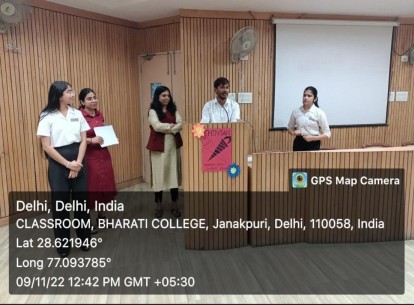 CHINTAN successfully organized its ﬁrst oﬄine open mic, intra-college  competition on 9th of November. Students actively took part in it. Judges for  the event were Dr. Harinath Kumar, Assistant Professor at the Department of  Journalism , Bharati College and Dr. Shailza Singh, Assistant Professor at the  Department of Political Science, Bharati college.

The event began with an opening speech. Dr. Anavisha Banerjee, the convener  of CHINTAN, welcomed the judges with a bouquet and then the competition
began with an utmost zeal. Participants presented their views on various topics.  Issues like Women Empowerment, Corruption, Youth Mobile Addiction  and Climate Change were heavily discussed.

The event came to an end with Judges announcing the names of winners :-  Rank 1 – Nancy
Rank 2 - Kashifa Ayaz  Rank 3 – Anu

And thereby giving the top 3 rankers accolades and cash prizes respectively. All  the other participants were given Certiﬁcates of Participation.
3. CHINTAN Auditions
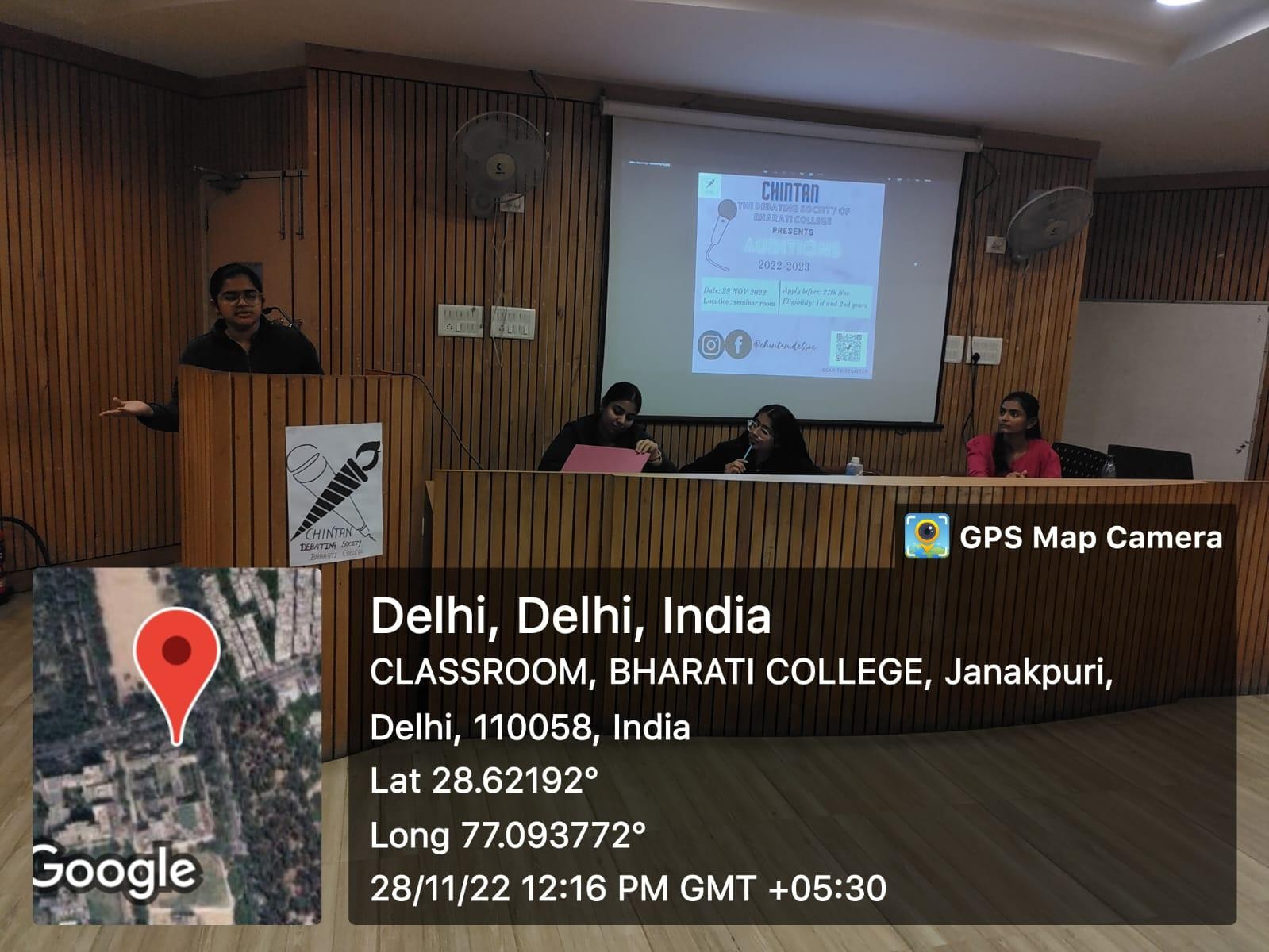 CHINTAN successfully organized the auditions for the academic year 2022-23  on 27th November. Topic for the audition was ‘Should Mental Health Days Be  Counted as excused absences for students?’ More than 100 students took part  in the auditions, out of which 15 got selected. The event began with an opening
speech. Then, the Vice-President, Suhani Sabharwal informed the students about  the rules and regulations of a Conventional Debate. Many of the students were in  favor of the motion and saw mental health as a priority and some presented  strong opinions against the motion, which was followed by interjections from the  core team.
4. Conventional Debate
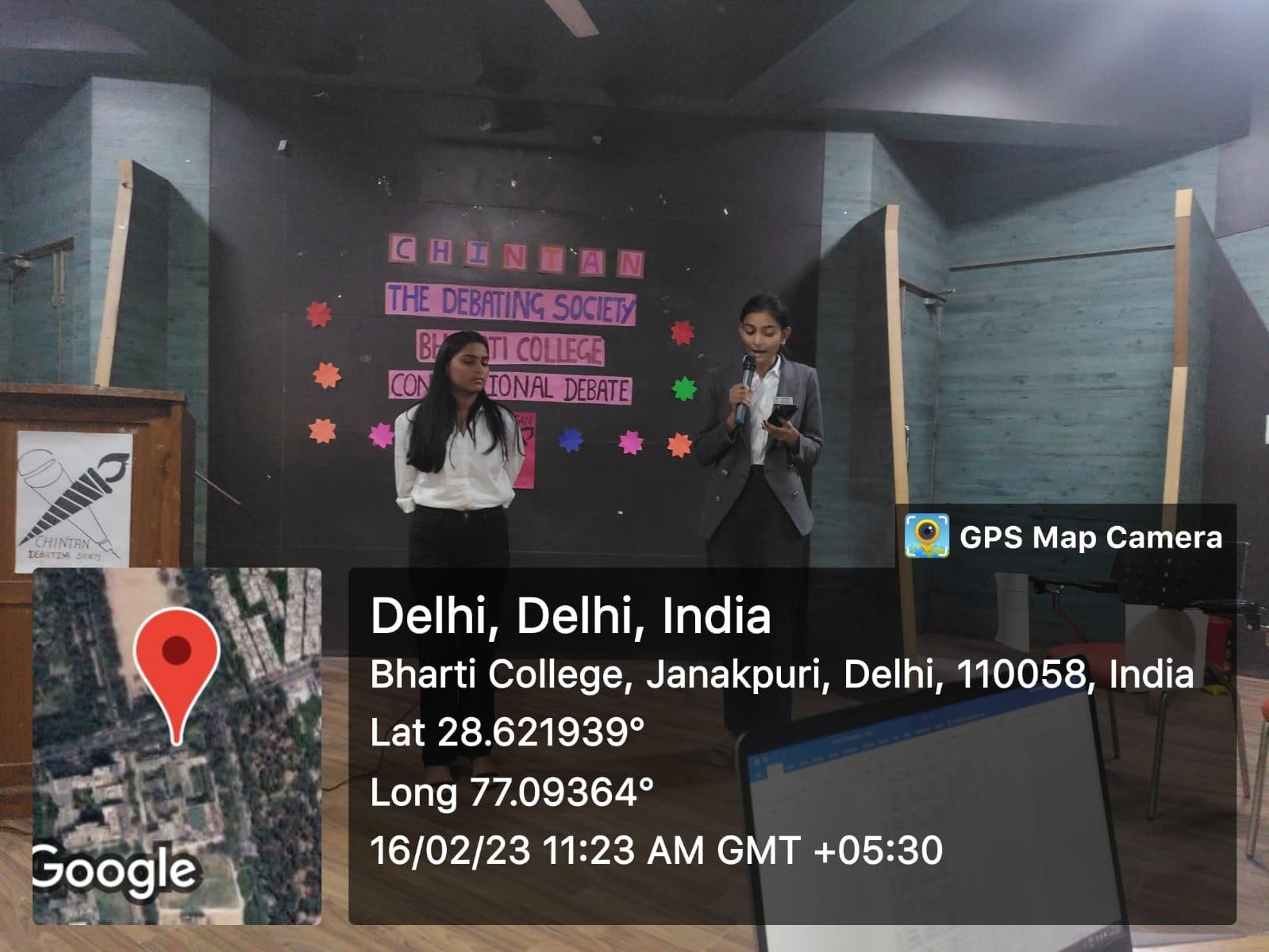 Chintan successfully organized the conventional debate session for the  members of Chintan. Topic for the debate was- “Same Sex marriage  are compatible with Indian culture.” All the members of the society  actively participated in it.

The event began with a short introduction about the rules and regulations  of the Debate by Vice-President Suhani Sabharwal, who was also the  judge for the event. Teams were divided in three members in each team  one For the motion , one Against the motion and one Interjector.
Everyone presented their thoughts with enthusiasm and Suhani gave  them the feedback afterwards.
Event came to an end by announcing the names of winners.

5. Open Mic- 2
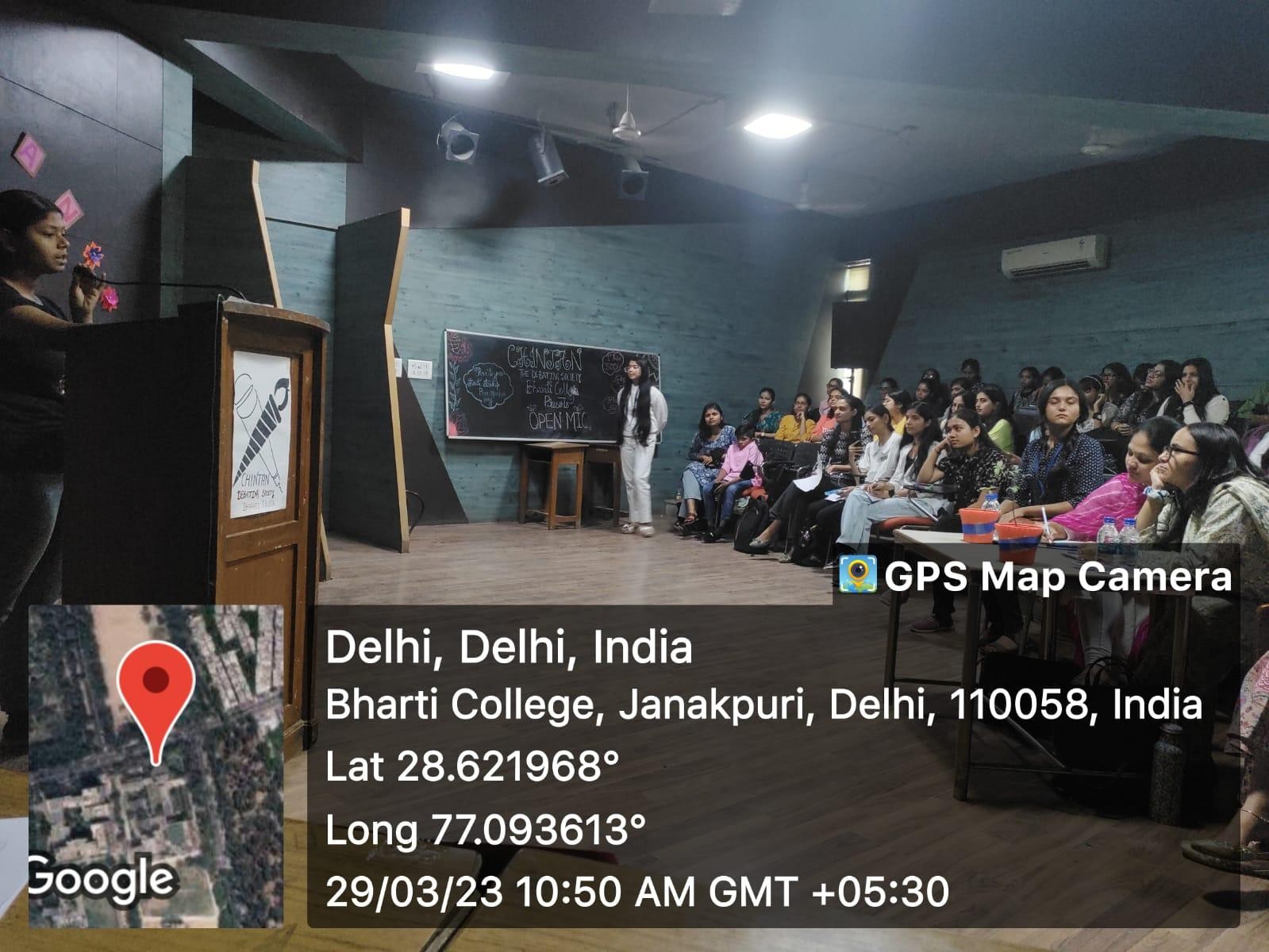 Chintan organised an open mic competition on Wednesday, 29th of  March. The event was a booming success and went on from 10:30 AM to  1:30 PM. The event consisted of over 50 participants whose  performances ranged from songs to poetry to speeches to even personal  stories! Dr. Shimpy Pandey and Dr. Bhawna Shivan judged the  competition and were truly a warm presence in the event. The event  began with a felicitation of the judges by Chintan’s convener, Dr.
Anavisha Banerjee.

The whole aﬀair proved to be a wild rollercoaster of emotions where  some performances brought tears to your eyes and some made you laugh  until your stomach hurt! Every participant presented a unique  perspective of the world and there wasn’t one performance that didn’t  make you stop in your tracks and think intently about the topic being  presented. The topic- “Love” proved to be extremely popular among the  participants and even prompted the judges to comment on the maturity  of the students.

Another theme that was talked about a lot was “Social issues”. The event  came to an end with an announcement of the winners and some kind  words by the judges.
6. AWAAZ
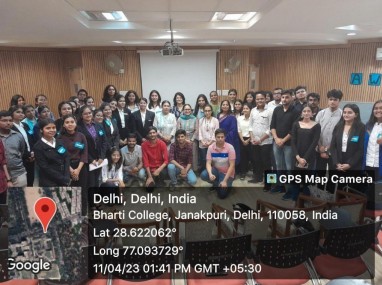 Under the annual fest of Bharati College, Abhivyakti’23, CHINTAN  organised a debate competition- AWAAZ that welcomed students from  many diﬀerent colleges. The competition was judged by Suhani  Sabharwal, Sujata Sharda and B. Lipsa Raghunath, the Vice-President,  SM Head and Senior Executive member of CHINTAN respectively.
They also took on the role of the interjectors. The event entailed a lively  Debate on the topic “Will nationalism benefit or endanger countries  in the context of globalization?” with students presenting logical  arguments from both sides. All the winners were later felicitated with  cash prizes and all the participants received certiﬁcates.

CHINTAN’S SOCIAL MEDIA
https://www.instagram.com/reel/CrLwYDBuHPP/?igshid=YmMyMTA2M2Y=
https://www.instagram.com/reel/CqbAaYHrq3r/?igshid=YmMyMTA2M2Y=
https://www.instagram.com/reel/Co1jklpL9-u/?igshid=YmMyMTA2M2Y=
https://www.instagram.com/reel/ClgZFMNudCJ/?igshid=YmMyMTA2M2Y=
https://www.instagram.com/reel/CkvxnWQMO09/?igshid=YmMyMTA2M2Y=
For further details, contact:
chintandebsoc@gmail.com

CHINTAN ACHIVEMENTS 2022-23

Our Vice- President Suhani Sabharwal did Live shows with Akashvani,  All India Radio [FM Rainbow] on 'Impact Of westernization on  Indian Society' and Got Featured on 102.6 FM Rainbow on a  Programme of "Youth icon and role model in culture" on the occasion  of Azaadi Ka Amrit Mahotsav. She also won Second position in a  conventional Debate organised by Deshbhandu college, University Of  Delhi.

Our treasurer, Shruti Singh, won the First prize in an open mic  Competition Organised by Apeejay School of Management on the  Topic ‘Human Rights’.

Our Secretary, Nandini Dang, won the Second prize in an Open Mic  Competition organised by Apeejay School of Management on the topic  of Substance Abuse. She also won the Third prize in an open mic on  the topic ‘Equity in the Workplace’.

Prarthana Mishra won First prize in Speech Competition by  Political Science Department in Bharati College and Second  Prize in Youth Parliament by Bharati College.

Arushi Saxena won Consolation Prize in speech competition organised  by Political Science Department on the occasion of constitution day  (Bharati college) and Third prize in Open Mic Competition organised  by Chintan (Bharati College).

Ananya Sacheti won Third Position in the Open Mic Competition at  Hansraj College, University of Delhi and First Position in open mic  competition by Department of Psychology, Bharati College.

Lara Gautam won First Position in open mic competition by Lady  Irwin College, University of Delhi.
CHINTAN ATTENDANCE 2022-23


Attendance

The drive link provides a comprehensive overview of the attendance records of our  esteemed senior executive members throughout the academic year 2022-23. By  sharing this information, we aim to promote greater transparency within our society  and depict the contribution and dedication of our members towards chintan.

FUNDS 2022-23

Expenses

Open mic competition-1 (9.11.2022)  1st prize: Rs. 1000
2nd prize: Rs. 500  3rd prize: Rs. 300  Total: Rs. 1800

Open mic competition-2 (29.3.2023)  1st prize: Rs. 3500
2nd prize: Rs. 2500  3rd prize: Rs. 1500
Mementos/pots for judges: Rs. 140  Refreshment for judges: Rs. 126  Total: Rs. 7766

Final total expenses: Rs. 1800+ Rs. 7766 = Rs. 9566


Total fund allotment by college authority for the academic year  2022-23: Rs. 10000
Total utilized fund by CHINTAN for the academic year 2022-23:  Rs. 9566


For reference: link
TEAM

Core Team
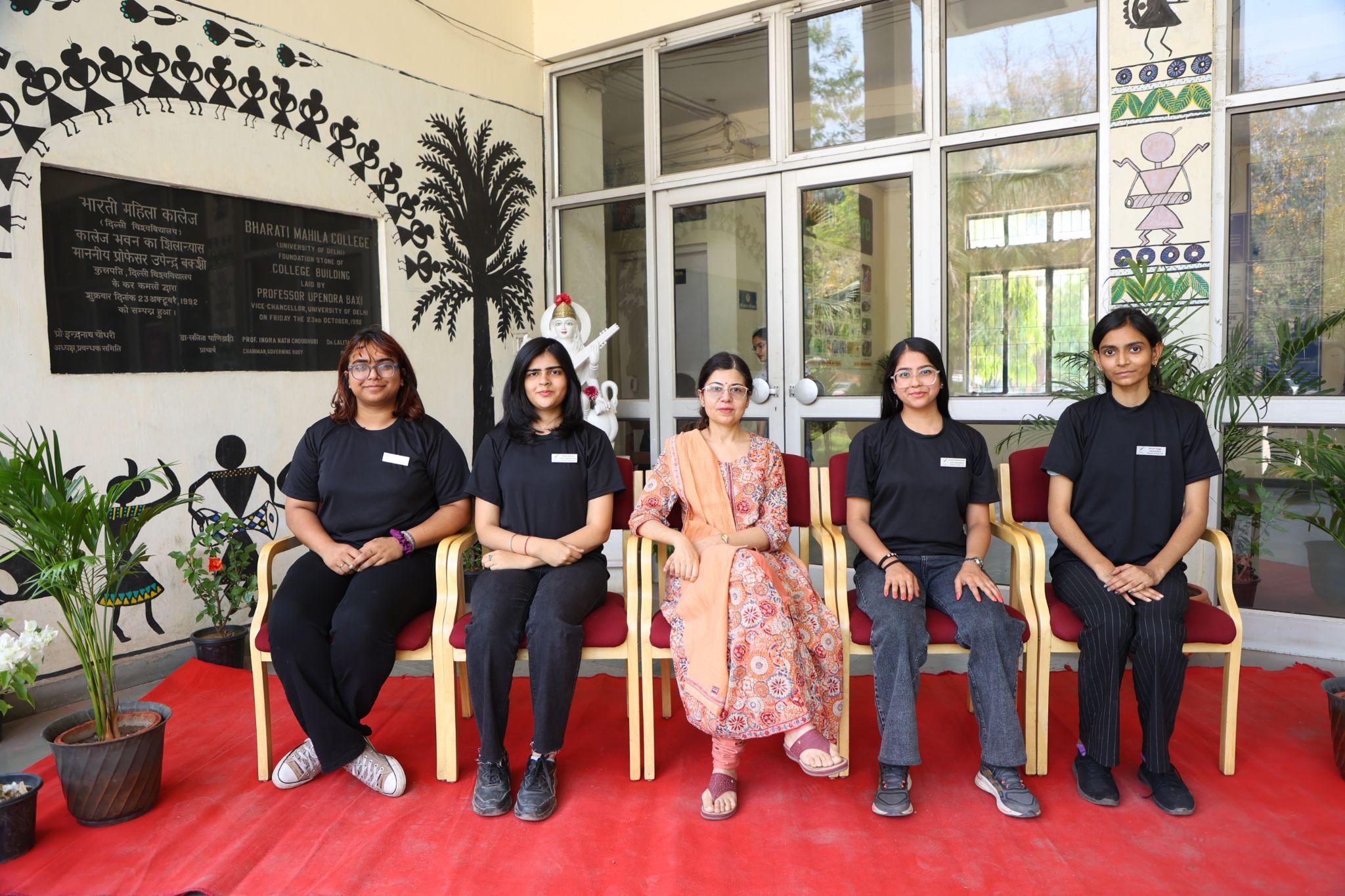 (From L to R: Nandini Dang, Sujata Sharda, Dr. Anavisha Banerjee-convener,  Suhani Sabharwal, Shruti Singh)
Vice-President: Suhani Sabharwal  SM Head: Sujata Sharda  Treasurer: Shruti Singh  Secretary: Nandini Dang

Senior Members
B. Lipsa Raghunath
Lara Gautam
Ananya Sacheti
Rashi Arora
Anamika
Muskan
Priyanka
Prarthana Mishra
Kashifa
Sakshi
Junior Members

Prajakta
Bhumika Ajegar
Gungun Singh
Tannu Bhakta
Kanishka Sharma
Sheya Oberoi
Prachi
Arushi Saxena
Vidhi Arora


Convener: Dr. Anavisha Banerjee
Co Conveners: Dr. Savita Jemini
Dr. Rekha Sharma


Chintan is extremely excited to organise even more events and to welcome  new opportunities in the next academic year.
Regards
CHINTAN- The Debating Society, Bharati College  University of Delhi